Close Viewing: Owl Moon
Unit 2, Week 5, Day 3
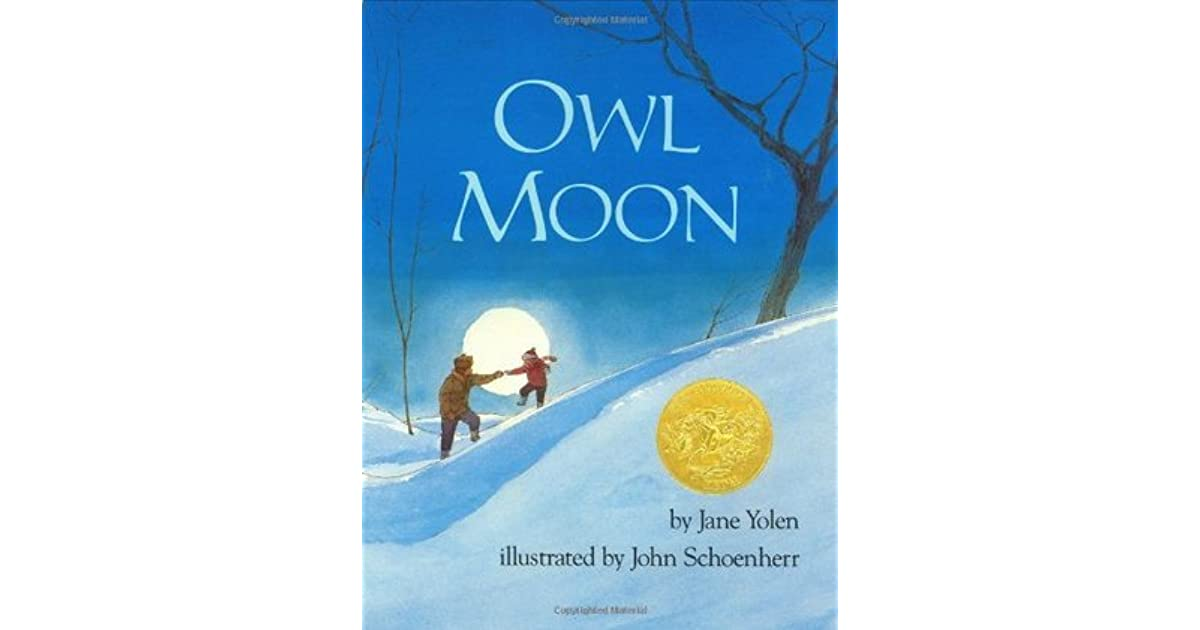 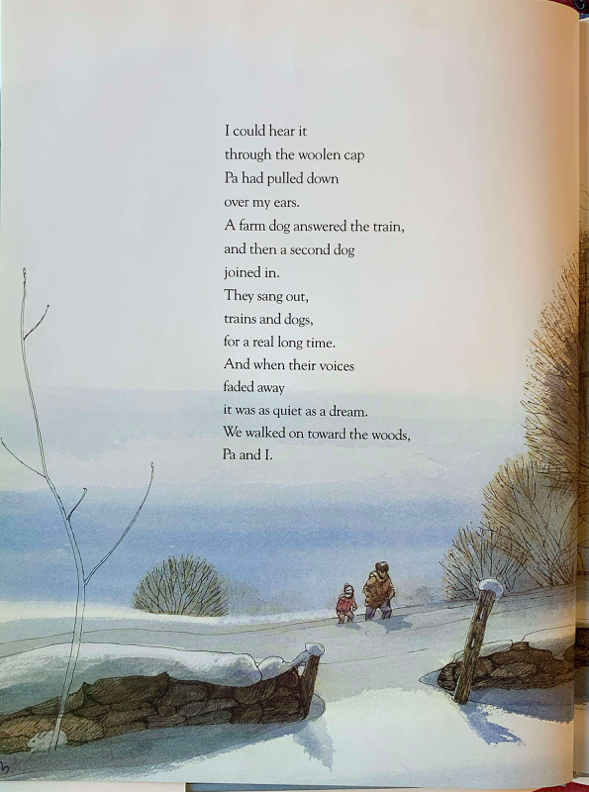 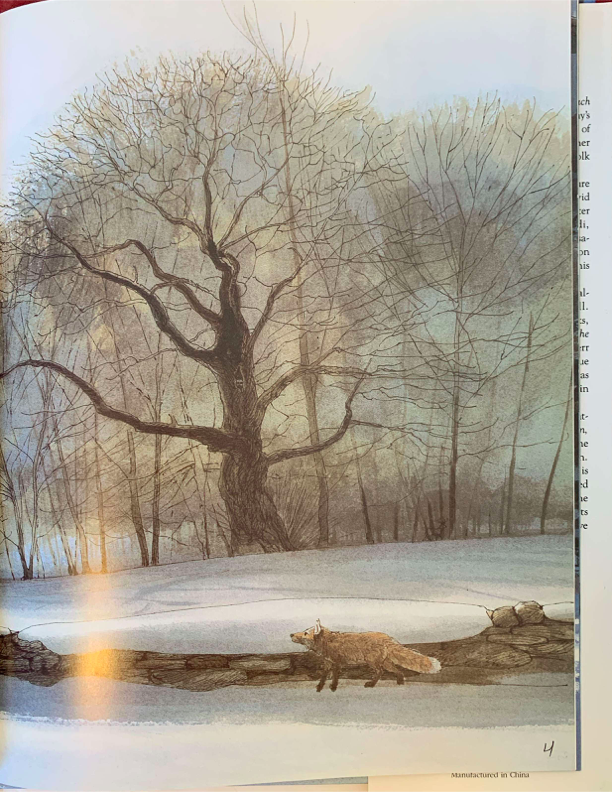 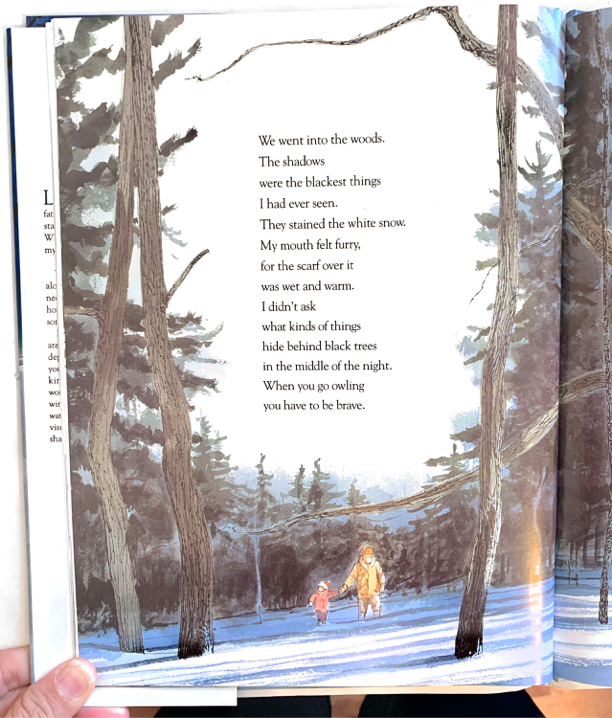 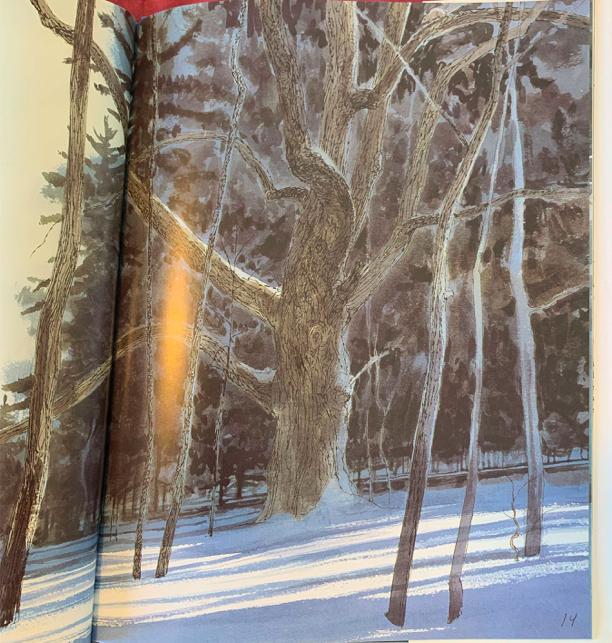